Figure 2. The interaction between sentence-type (Immediate, Delayed, Unambiguous) and time (in 1-s time bins), ...
Cereb Cortex, Volume 22, Issue 8, August 2012, Pages 1761–1773, https://doi.org/10.1093/cercor/bhr252
The content of this slide may be subject to copyright: please see the slide notes for details.
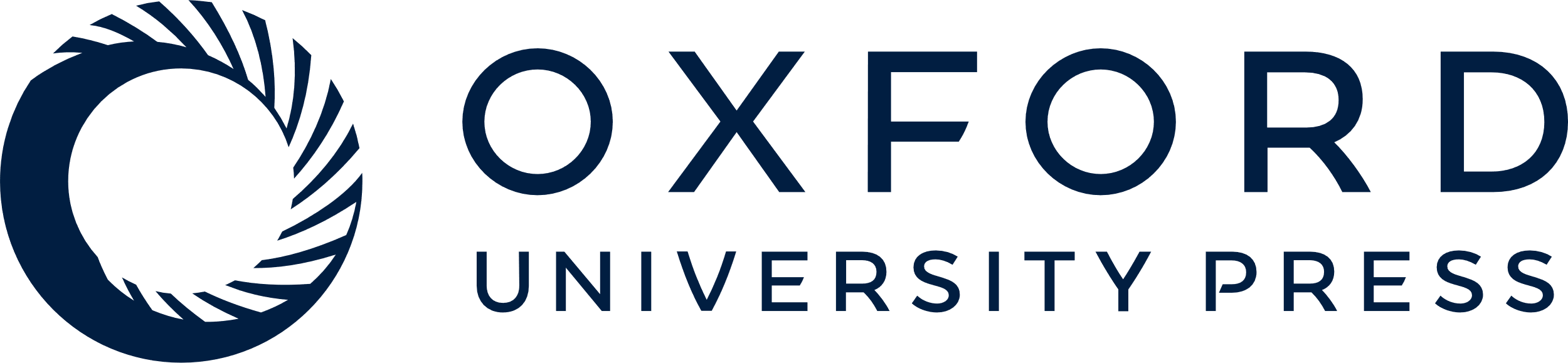 [Speaker Notes: Figure 2. The interaction between sentence-type (Immediate, Delayed, Unambiguous) and time (in 1-s time bins), thresholded at P < 0.05 (FDR whole-brain corrected) rendered onto slices of the Montreal Neurological Institute canonical brain image (x-coordinates as shown). Plots show the magnitude of the individual parameter estimates (averaged across all the voxels within each of the 5 significant clusters labeled in slices) for the contrasts between each of the 4 sentence conditions and SCN, plotted against time (average time in seconds from the offset of the ambiguous word or matched control word). Error bars show the standard error of the mean after between-subjects variation is removed, suitable for repeated-measures comparisons.


Unless provided in the caption above, the following copyright applies to the content of this slide: © The Author 2011. Published by Oxford University Press. All rights reserved. For permissions, please e-mail: journals.permissions@oup.com]